ПРЕДЕЛЫ ГЛОБАЛИЗАЦИИ. Вызовы для экономической науки
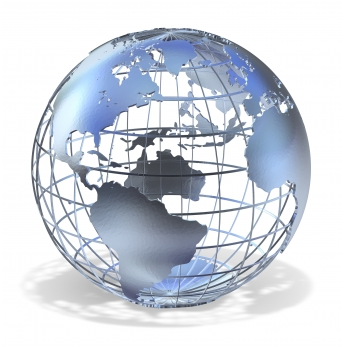 Ольга Буторина 
Доклад на ОГПМО РАН 12.11.2018
1
Основные темы
Глобализация и идеология глобализма 
Пределы и издержки глобализации
Проблемы экономической науки после 2008 г. 
Новые направления. Оптимистический сценарий.
2
1. Глобализация и идеология глобализма
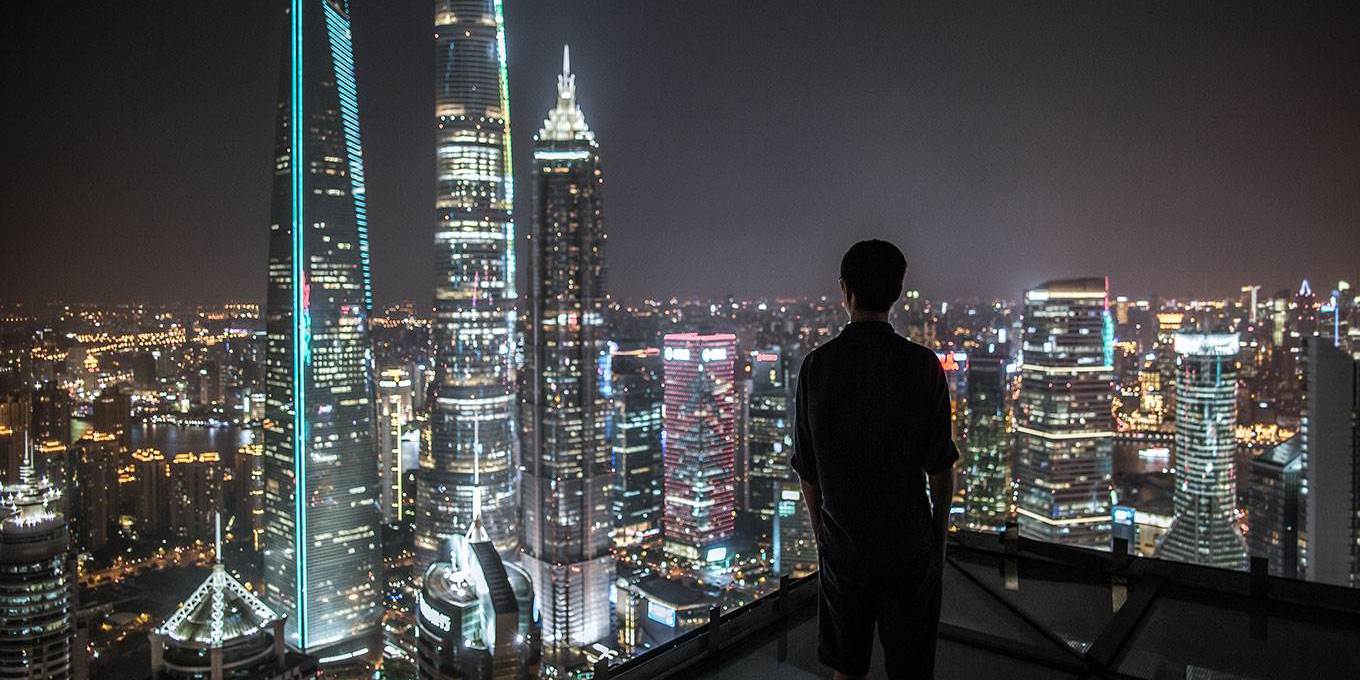 3
Поступь глобализма
Победа монетаризма над кейнсианством – 1980-е гг. 
Рыночный фундаментализм – результат распада биполярной системы мира. 
Либерализация движения капиталов.
Rules vs. Discretion. Отрицание специфики
4
Импортные пошлины на промышленные товары
5
Математизация экономики
Влияние «пресноводных»: рассмотрение экономических процессов в динамике, количественно, в условиях неопределенности. Fresh water. 
Сверхсложные модели и формулы
Банковские стресс-тесты
Гора родила мышь
6
Кризис 2008 г.
Никто не предсказал кризис.
Сигналы перегрева игнорировались. 
Кейнсианские антикризисные меры.
7
2. Пределы глобализации
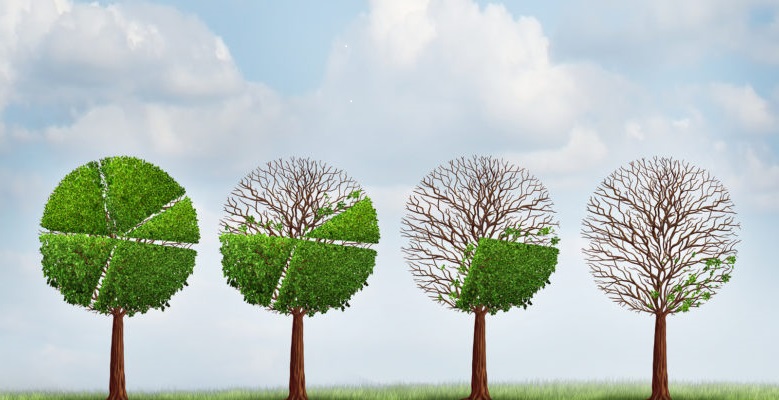 8
Финансовая система
Резкий рост размеров фондовых и валютных рынков.
Иерархия и устойчивые региональные разрывы.
«Первородный грех» - следствие низкой интернационализации валюты. 
Финансовые инновации вывели рынки из-под контроля правительств.
9
Капитализация 2001-2013
10
США, зона евро и развивающиеся рынки
11
Валютные рынки, доли - 2016
12
Структурные ограничения
Доля мирового экспорта в ВВП стабилизировалась
Финансовые рынки давно обогнали торговлю.
Устойчивые разрывы по доле НИОКР в ВВП.
Демографические сдвиги: «рыночная часть» жизни сокращается.
13
Отношение мирового экспорта товаров и услуг к мировому ВВП 1980 – 2010,% UNCTADstat, IMF
14
Социальные и региональные издержки
Подъем безработицы после 2008 г.
Рост социальных разрывов.
Новый взгляд на продвинутые стадии глобализации. 
Признание региональной специфики.
Темпы роста – под вопросом. 
Гаджеты слишком дороги для бедных слоев. Этические проблемы.
15
ВВП в ценах 2010, UNCTADstat
16
ВВП на душу в ценах 2010 г.
17
Темпы роста в Западной Европе, Мэдисон «Контуры..»
18
3. Вызовы и ответы экономической науки
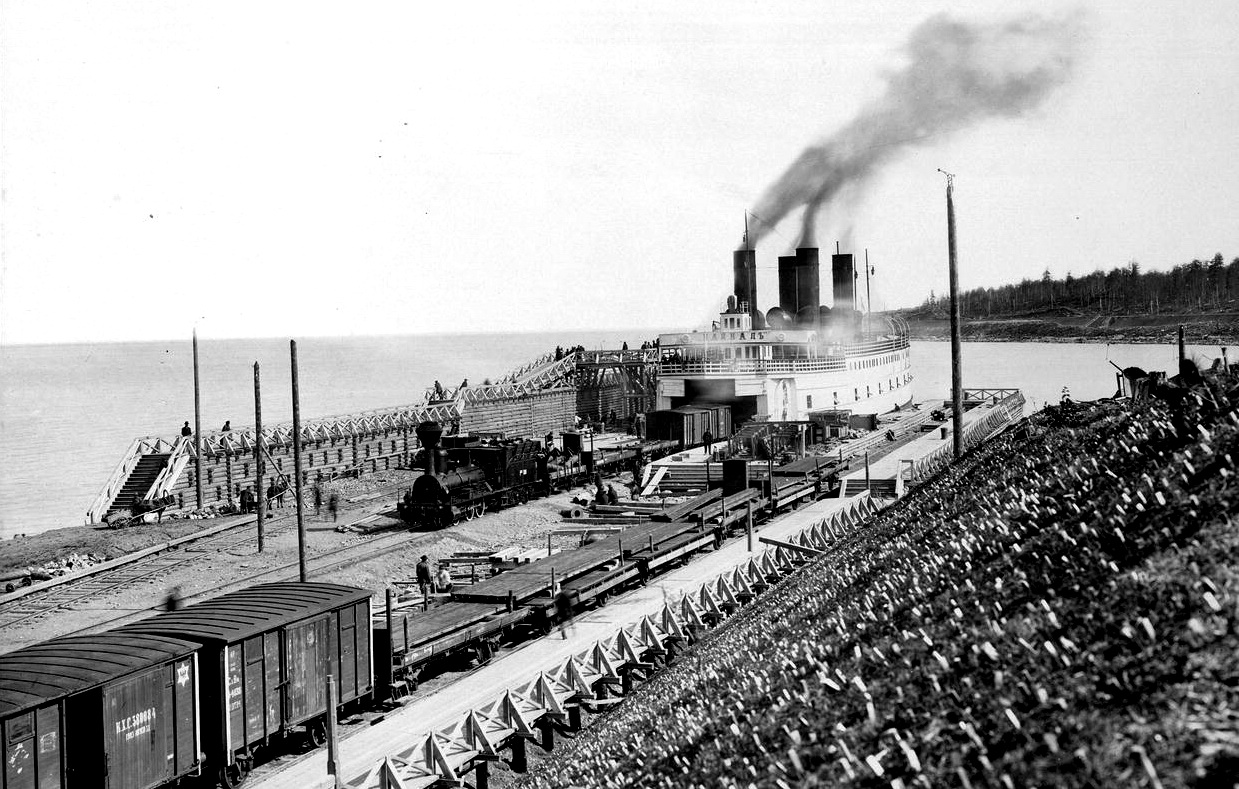 19
Ломка базовых представлений
Кривая Филлипса (инфляция и безработица) не работает.
Инфляционная аномалия. Дефляция в зоне евро. 
Сужение поля действия монетарных методов. 
Нарушение трансмиссионного механизма.
20
Экономика – гуманитарная наука
Экономическая история
Этика хозяйствования (КСО, зеленая экономика…)
Экономическая антропология
Социология
Экономическая риторика
21
Истоки экономического роста и неравенства
Грегори Кларк: «Прощай, нищета!», 
«The son also rises». Семейные практики, социальный капитал.
Региональные особенности развития
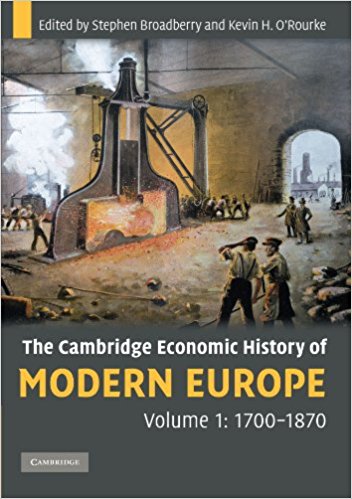 22
Экономическая антропология: мы архаичнее, чем думаем
М.Салинз «Экономика каменного века» Обмены совершаются для:
сохранения мира (безопасность)
Подтверждения социального статуса
Обмена информацией
Экономика дара 
Н. Ссорин-Чайков «Медвежья шкура и макароны»
23
Новая архаика цифровой эры
Избыток материальных ценностей.
Эмоциональное и статусное потребление.
Подъем экономики дара: электронные ресурсы и книги, give away, crowd funding…
Электронная торговля, программы лояльности.
24
Риторика экономической науки. Дейдра Макклоски
Развитие экономики зависит от того, какими словами мы о ней говорим. 

Евро и Теория оптимальной валютной зоны: баланс выгод и издержек. Ни слова о рисках сохранения национальных валют.
25
Побег из модернити
Закат доктринальной науки.
Отступление универсализма. Разные модели рыночной экономики. Discretion!
Гуманитаризация экономической науки. 
Big Data: новое качество знания.
Великий переход от науки опыта к доказательной науке
26
Спасибо за внимание!
27